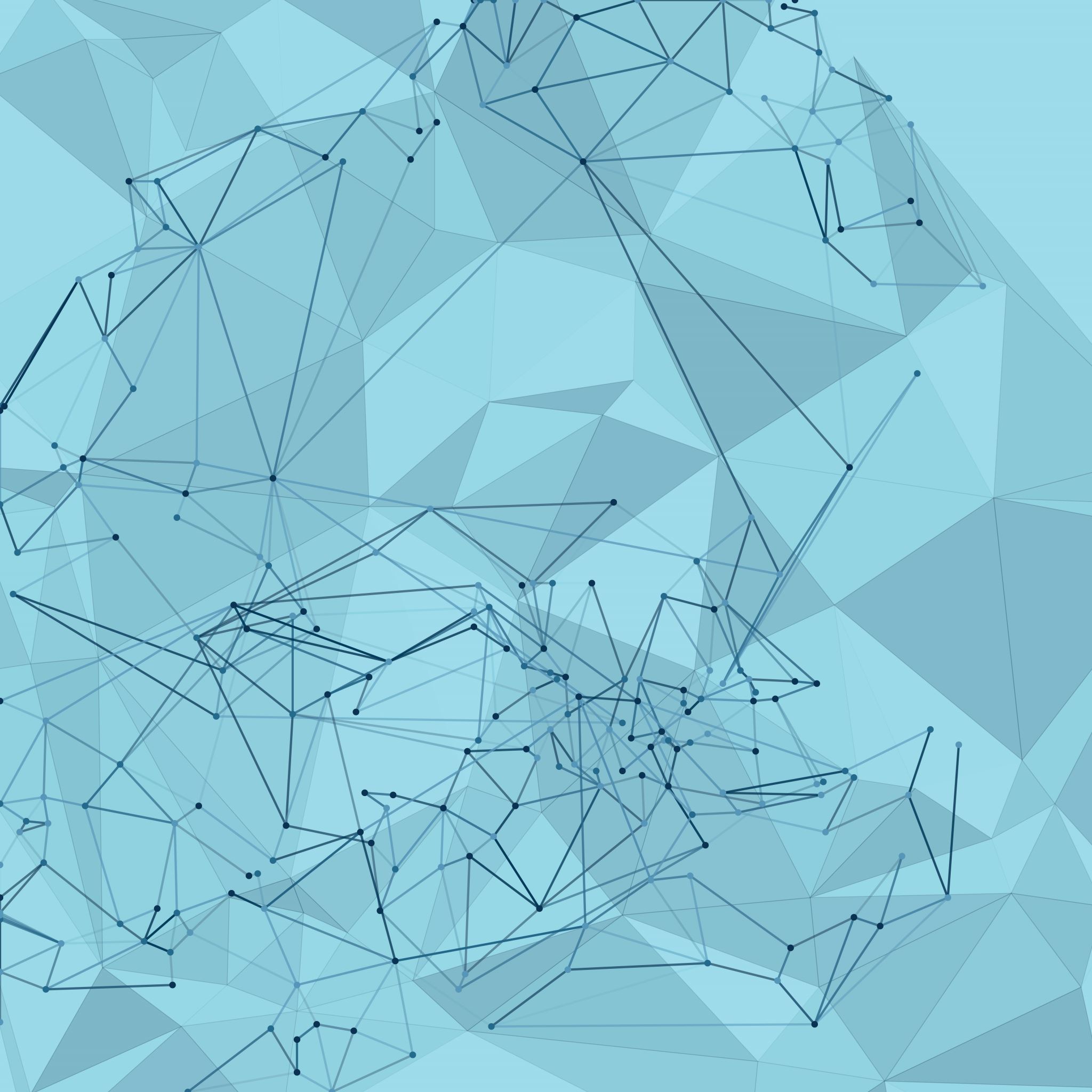 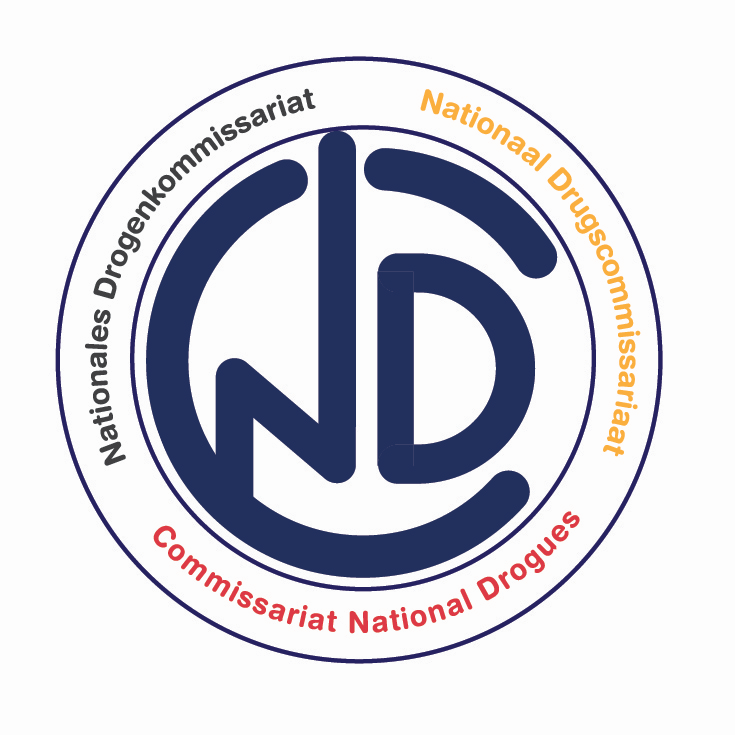 Nationaal DrugscommissariaatCommissariat National Drogue(CNDC)
Genotsmiddelen in het uitgaansleven
Wetgevend kader
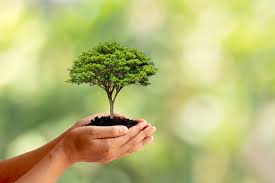 Wet van 7 April 2023
“De strijd tegen de zware en georganiseerde drugscriminaliteit moet worden opgevoerd”
 mission statement
 prioriteiten – thematieken
 2023 - 2028
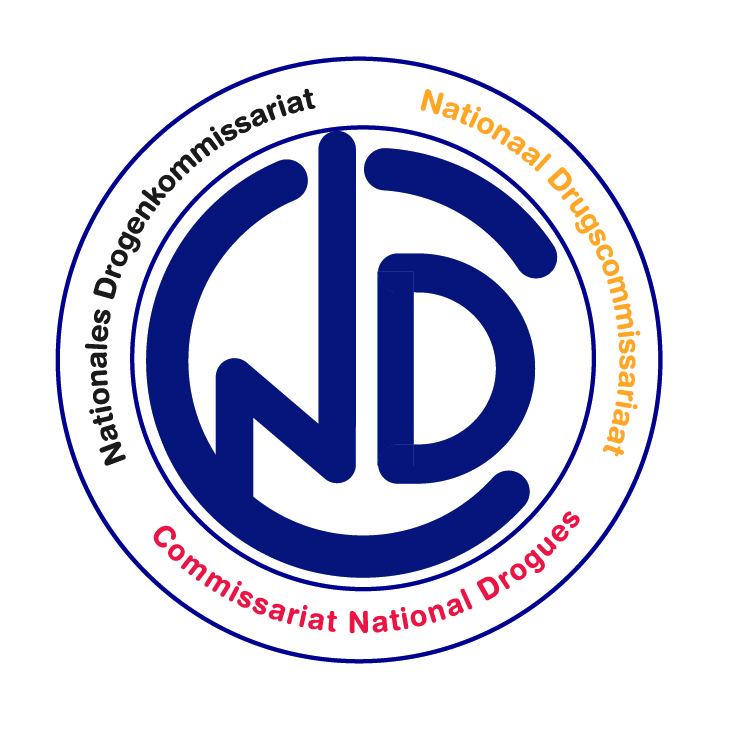 Genotsmiddelen in het uitgaansleven
Bronnen: overleg met stakeholders: NICC, VAD, parketten, Djsoc drugs, ACD, locale politie

Genotsmiddelen: alcohol en illegal drugs

“Het” uitgaansleven: drankgelegenheden, discotheken, festivals
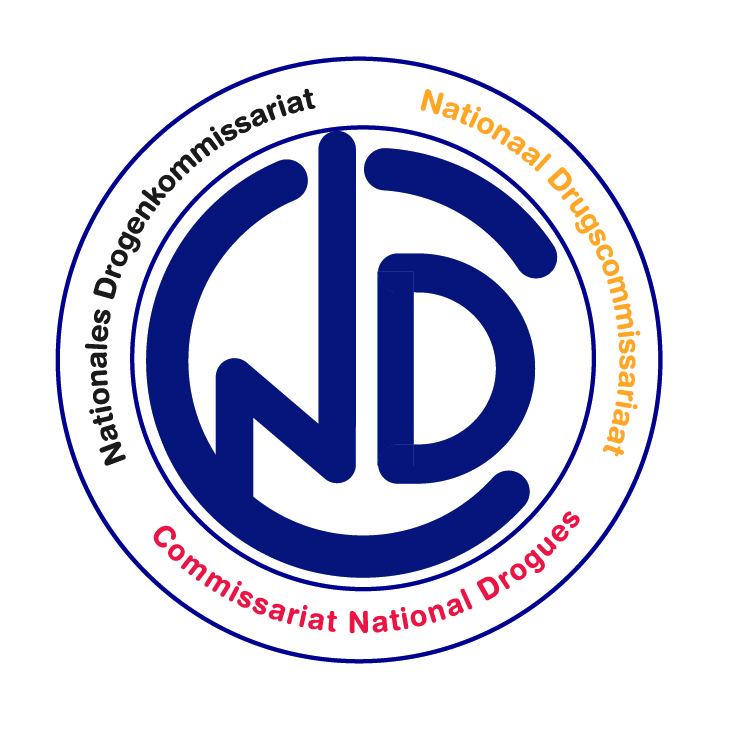 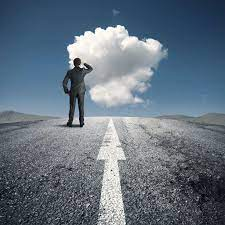 Visie
“het uitgaansleven” = een logistieke hub voor drugsdealers
- nieuwe drugs introduceren
- nieuwe klanten 
- ontmoetingsplaats tussen dealer en gebruiker

 logica van het businessmodel
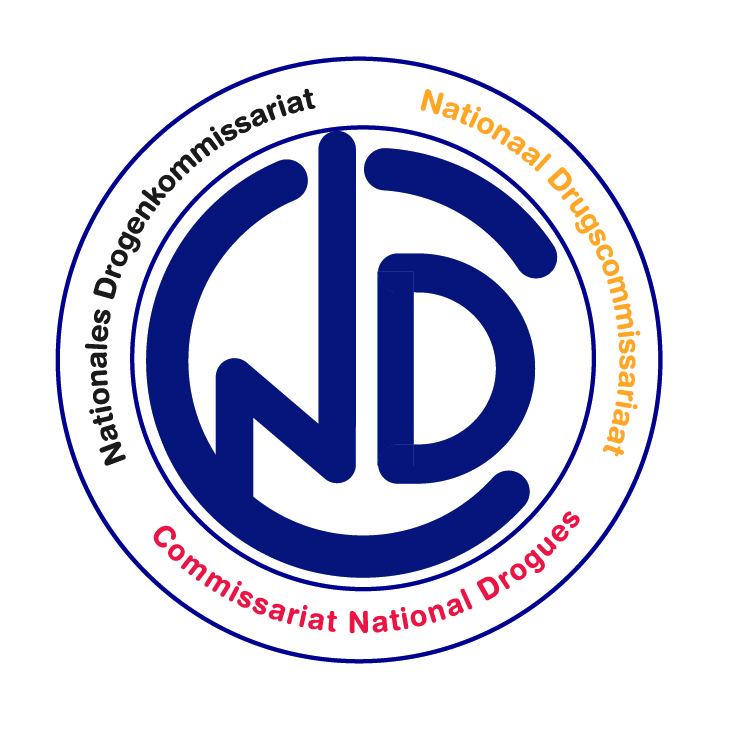 Barrières opwerpen
 contact bemoeilijken tussen dealer en gebruiker
 toegang ontzeggen tot het terrein + verplaatsingseffect naar omgeving 
 verwijderen van het terrein
 “zelf” geen “reclame” maken

Tomorrowland: 
meeste gebruikers kopen op het terrein
Tonnen aan de ingang (wisselend)
“dealers” zijn divers
Tendensen: gebruik
Diversiteit aan producten neemt toe
Combinatie van verschillende illegal drugs + combinatie met alcohol (pollygebruik)
Gebruikers nemen voorzorgen:
- niet rijden
- water drinken
- rusten
- Afspraken maken met vrienden
Online marktplaatsen – dark web
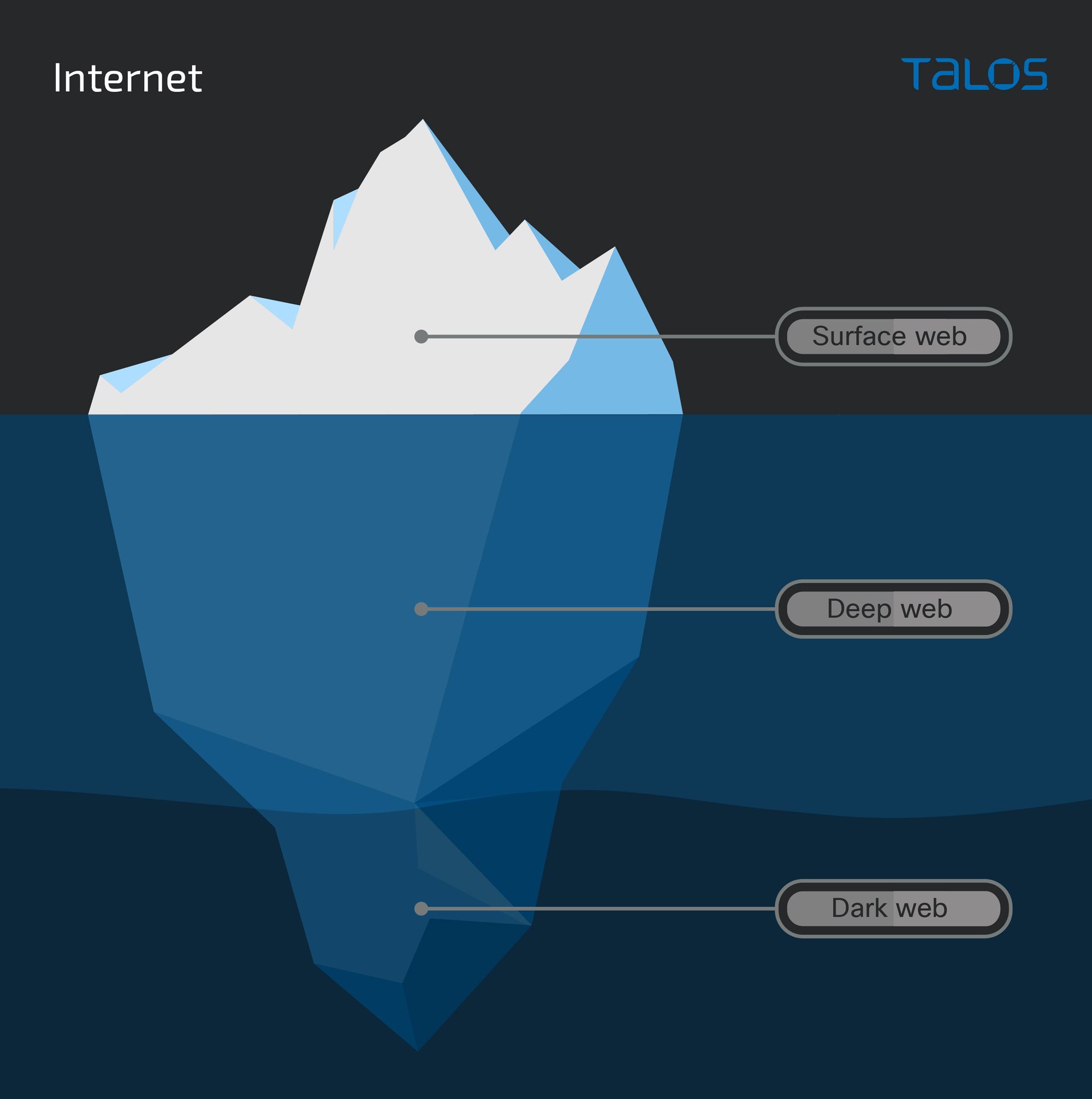 Tendensen: producten (2)
Ketamine (stijgt, vervanging GHB)
NPS “nieuwe psychoactieve stoffen”: “synthetische cathinones”
Designer drugs
Warme (~XTC) /koude (~flakka)
Warme: verbinding, high van 3 uur (i.t.t. cocaine)
Koude: alleen door verslaafden (vergeten)
“moeilijk” voor het wetegevend kader – international verschillend (2017: België generieke wet) – makkelijk verkrijgbaar
Cocaïne: beperkte high, eerder andere contexten, vlot verkrijgbaar
MDMA (XTC): stabiel, uitgaansdrug te midden zovele anderen
MEFI (miauw miauw)
Uit UK, verkrijgbaar via internet
Afgeleide van amfetamine
~XTC
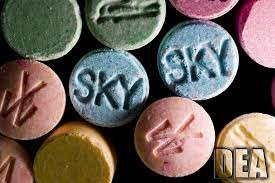 Aanpak: overleg
Overleg: 
- voorafgaand aan een festival
- voor een bepaalde uitgangsbuurt
- structureel “wat als…”
- tussen: handhaving (bestuurlijk + gerechtelijk) – medische wereld – preventie – organisatoren / uitbaters
Aanpak: informatiedeling
- Informatiedeling: inbeslagname, analyse  medische en gerechtelijke wereld 
- Meten = weten  preventie + handhaving  leren uit vorige edities

Voorbeeld: rol van sciensano op tomorrowland
Aanpak: communicatie
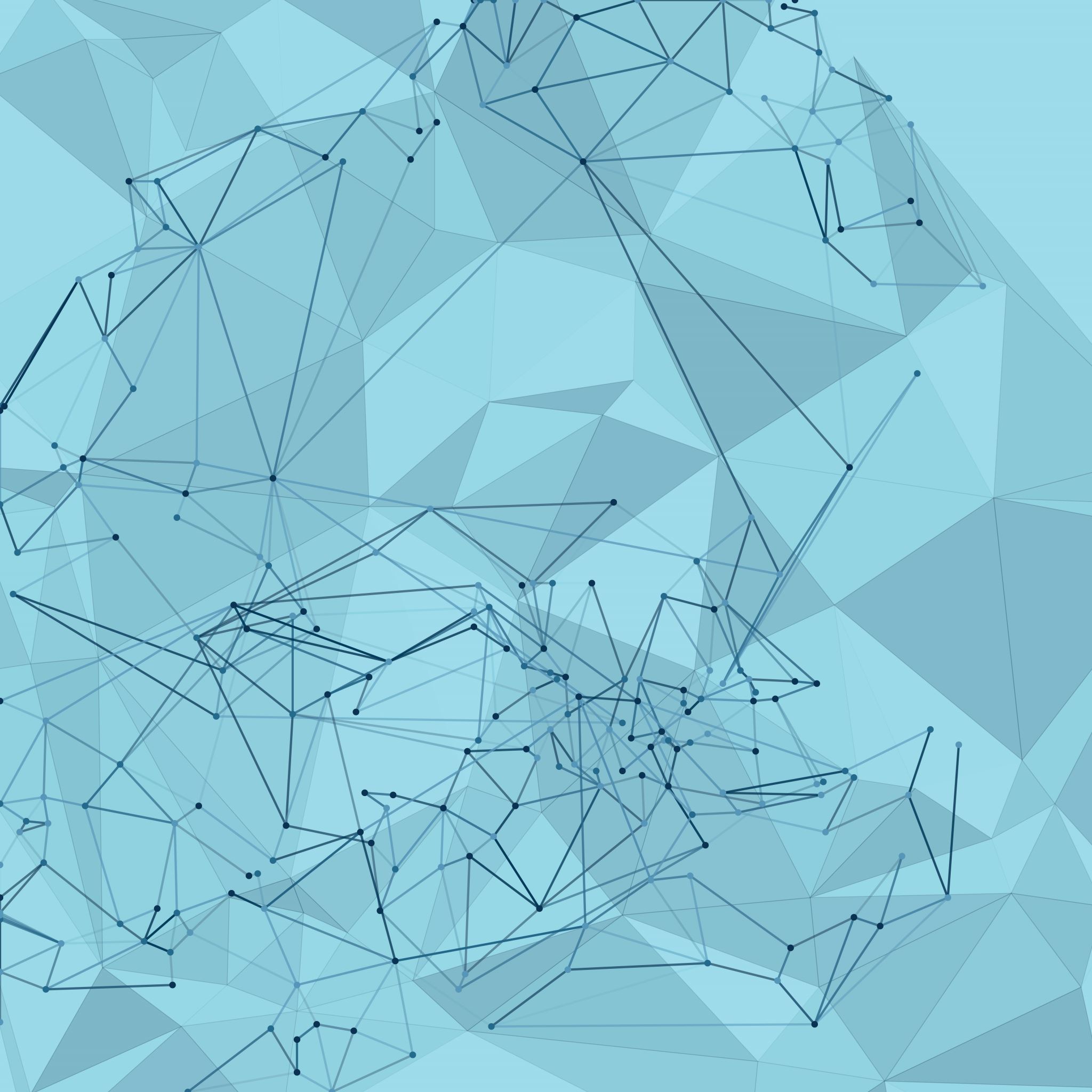 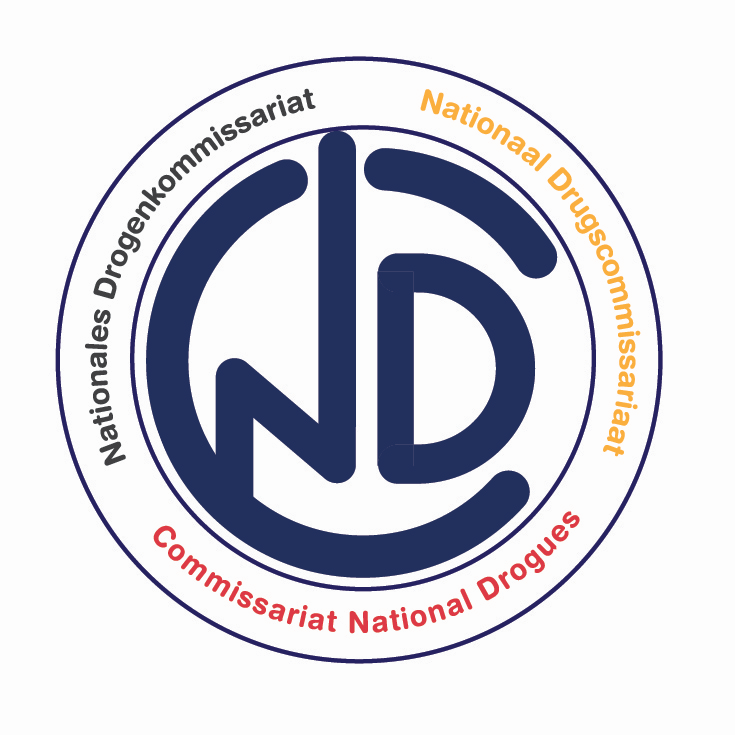 Nationaal DrugscommissariaatCommissariat National Drogue(CNDC)
Dank voor jullie aandacht